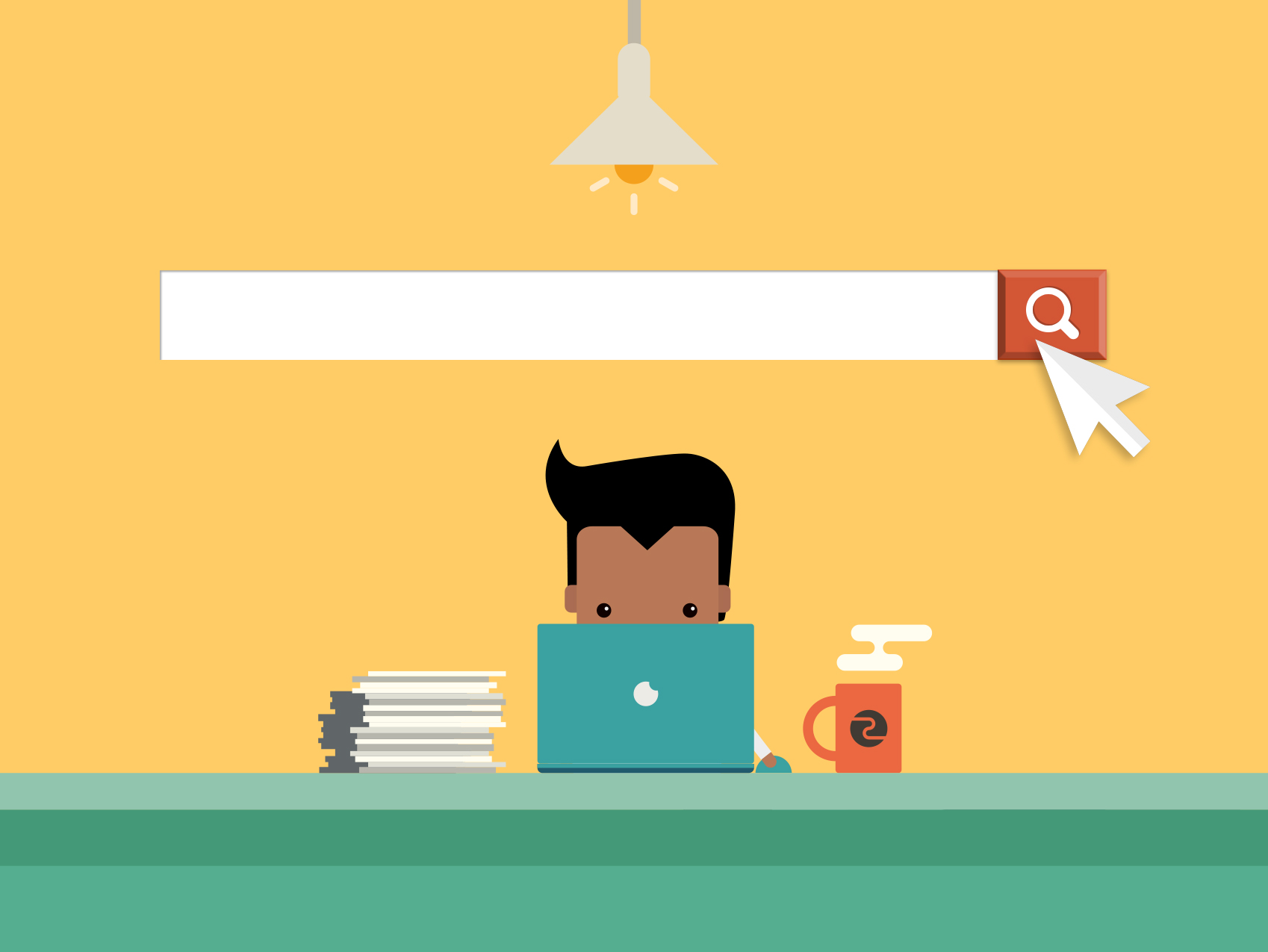 How do I become a qualified teacher?
Except where otherwise noted, this content is licensed under a Creative Commons Attribution 3.0 Licence                        . 
Images used with permission. All Rights Reserved. © Shutterstock.
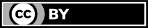 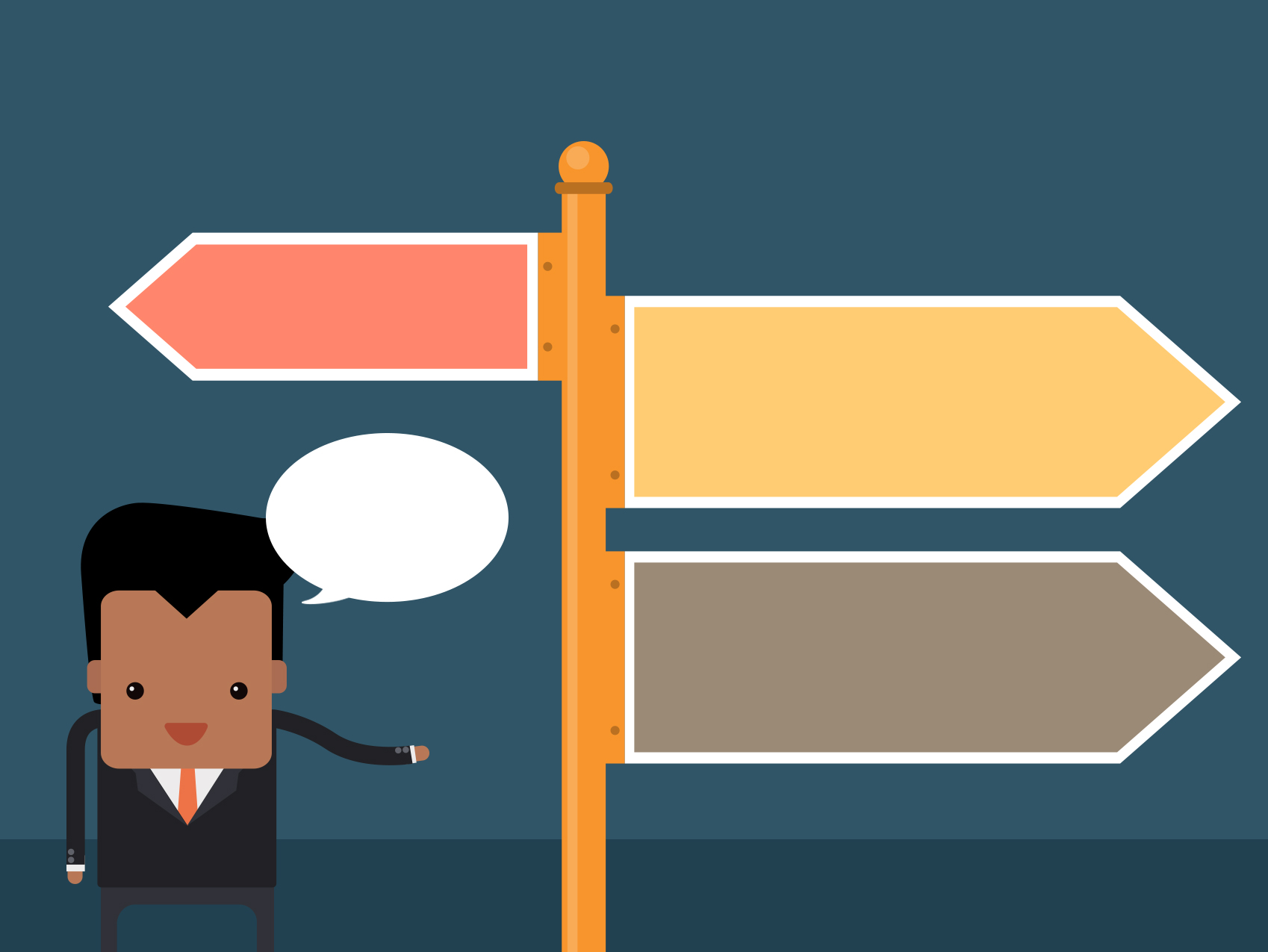 To become a teacher you need to enrol for a teacher education programme that leads to an approved teacher qualification.
You can enrol for a four-year integrated BEd programme.
You can enrol for a Diploma in Grade R teaching. If you want to teach in Grades 1–3 you need to enrol for a BEd  programme.
Here are the choices you have.
You can enrol for an undergraduate degree first. Afterwards you need to complete:
One-year Advanced Diploma in Teaching, or
Postgraduate Certificate in Education.
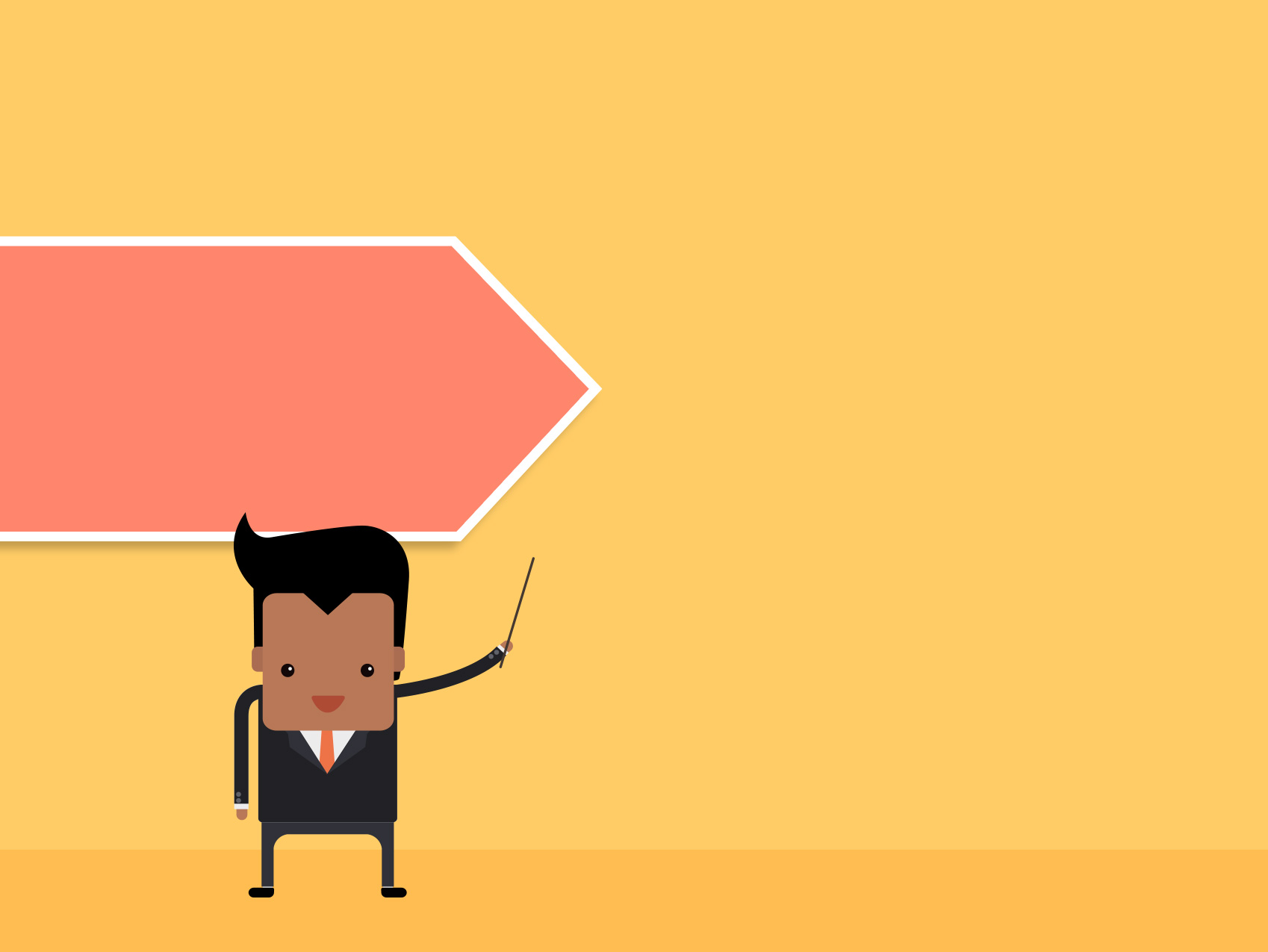 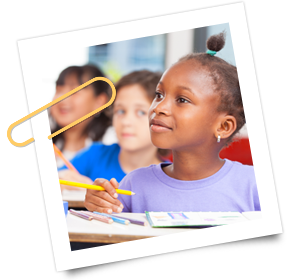 Foundation Phase (FP) teaching
Young children in Grades R–3
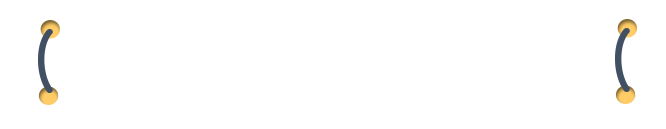 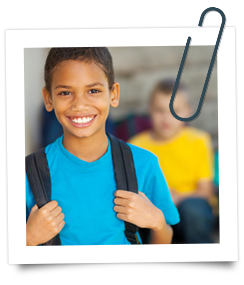 Intermediate Phase (IP) teaching 
Children in Grades 4–6
In a four-year integrated 
BEd degree you can specialize in these teaching phases.
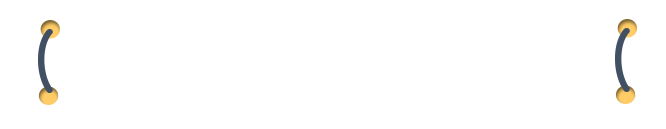 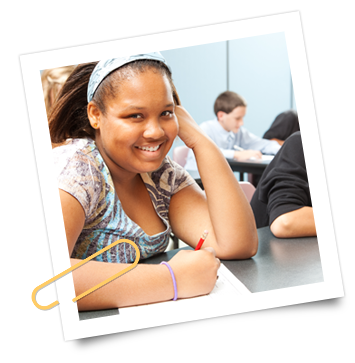 Senior Phase (SP) teaching 
Young people in Grades 7–9
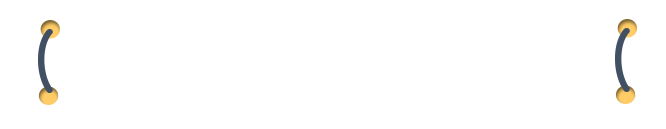 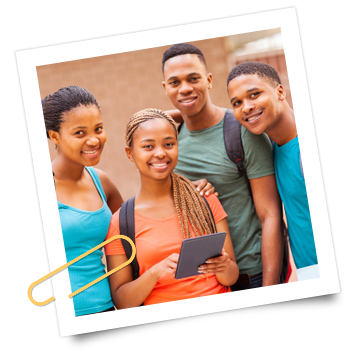 Further Education and 
Training (FET) teaching 
Young people in Grades 10–12
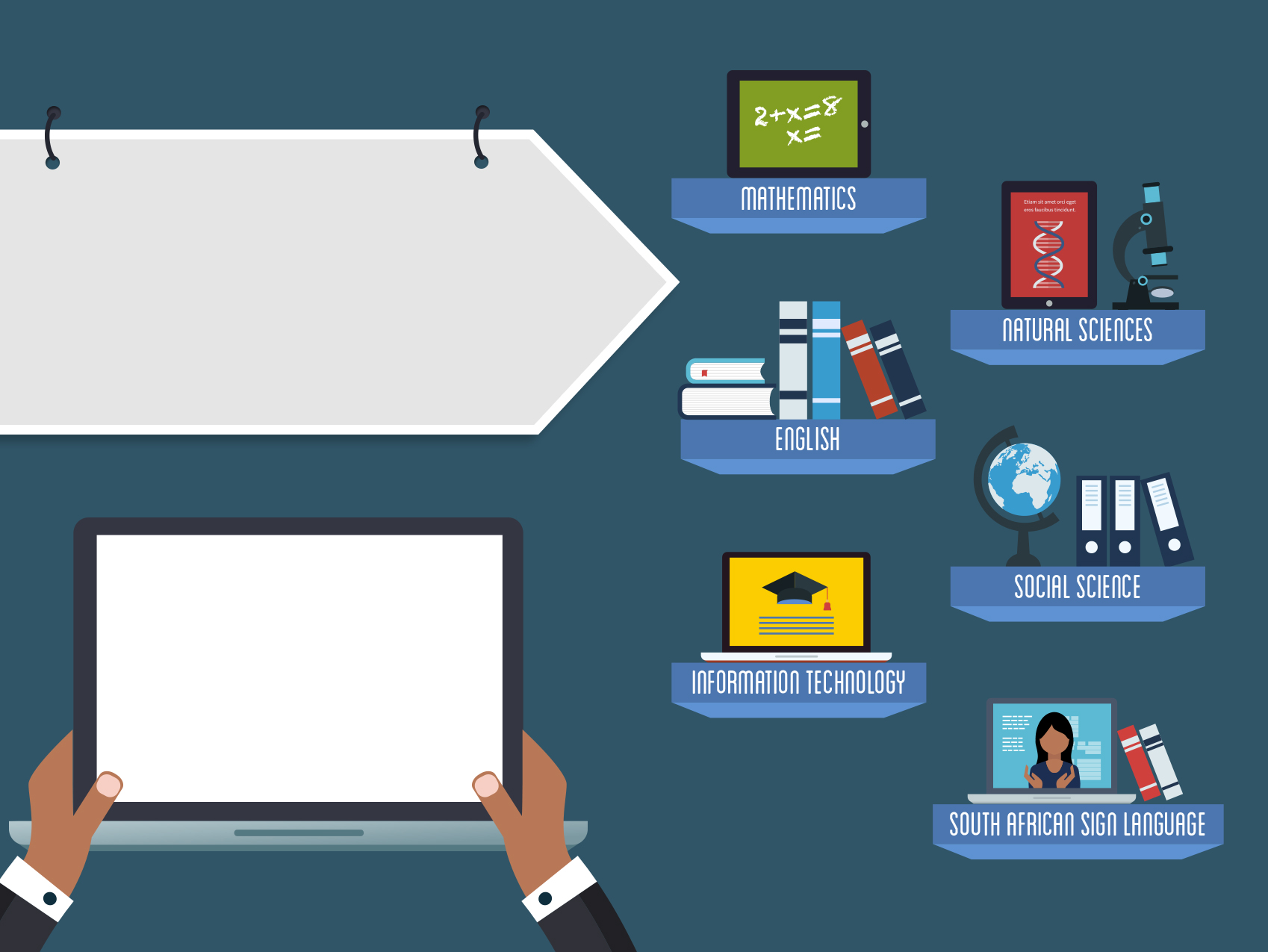 If you choose to teach in the Intermediate, Senior or FET Phase you choose to become a subject teacher. Here are examples of the choice of subjects.
Open this website. http://ncap.careerhelp.org.za/occupations/search/teacher/page/1/
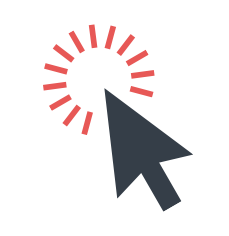 In the search window type…


You can find more subject choices.
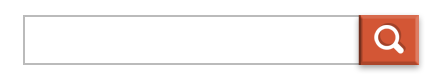 teacher
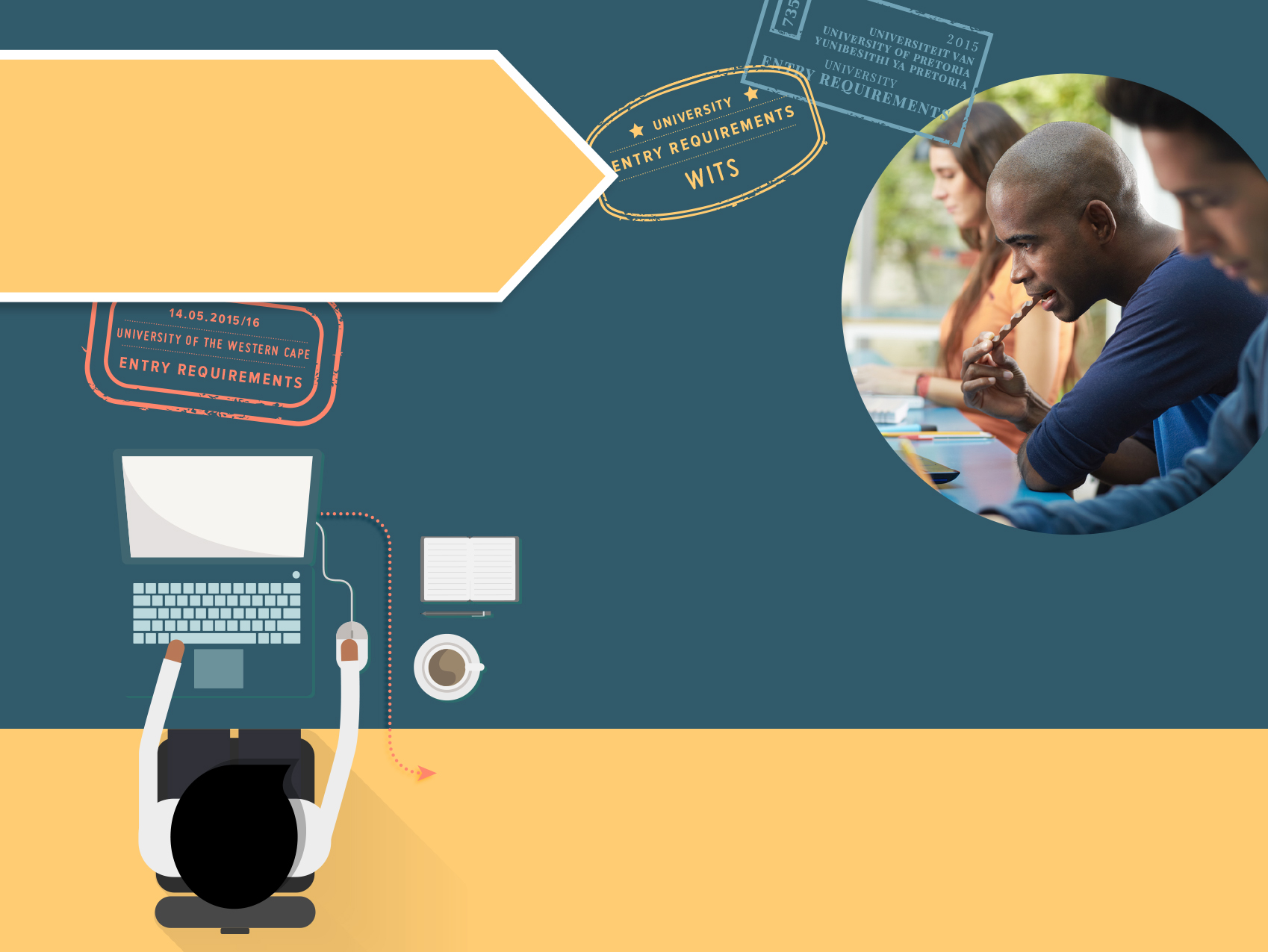 Each university that offers a BEd programme has specific requirements for enrolling in the programme.
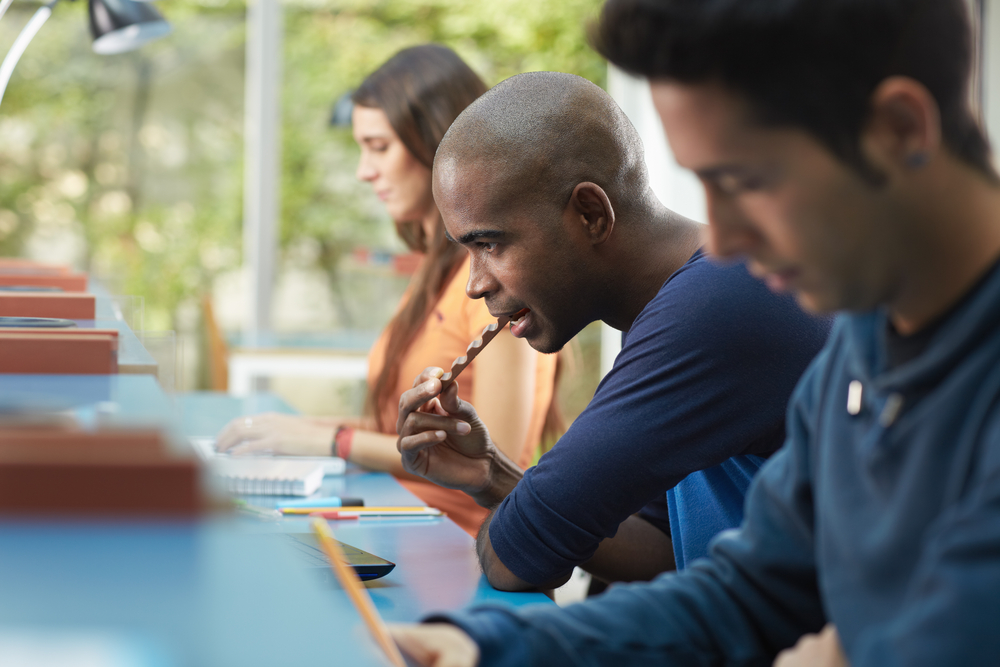 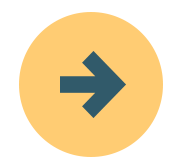 Universities have their own entry requirements. You will only be admitted for the BEd programme if you meet the entry requirements.
What is a mature age exemption?
If you are over 23 years old and have classroom experience, you may be able to get a mature age exemption to access the BEd programme.
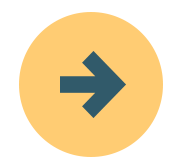 This means you do not need to meet the normal programme entry requirements. The university will consider your application based on your matric school-leaving certificate or suitable post-school studies and experience. Mature age applicants may have to do a National Benchmark Test (NBT) before acceptance into the BEd programme.
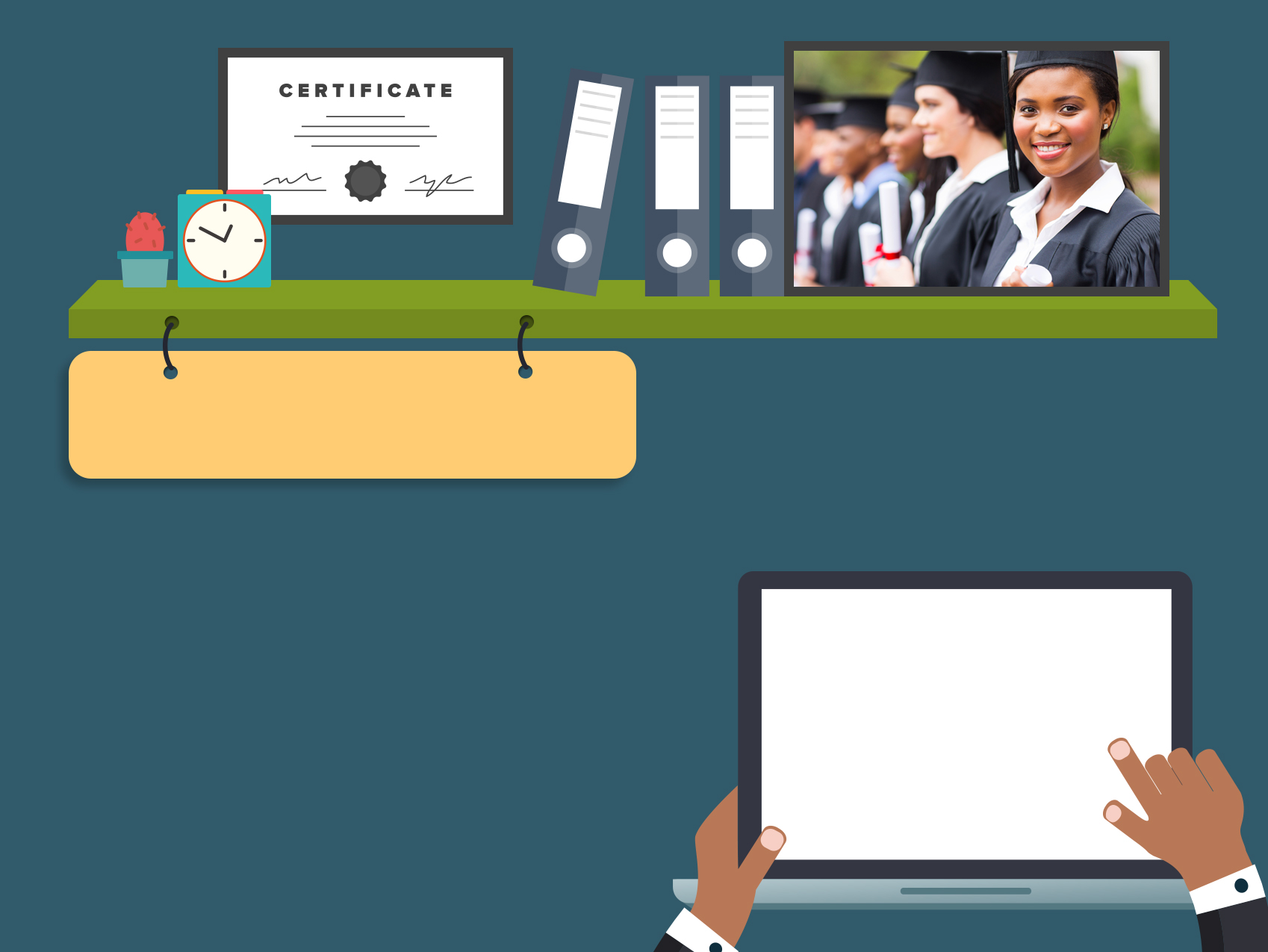 The BEd teacher 
education programme
Your participation in the Reach and Teach Programme helps you to strengthen the academic skills you need for admission to the BEd teacher education programme.
For admission to a BEd teacher education programme you need
A National Senior Certificate with a university endorsement, or an equivalent school-leaving qualification.
A required number of points based on the results of your subjects. This  is called the Academic Points Score (APS). 
A required result in the Language of Teaching and Learning e.g. English.
University endorsement means your school-leaving results meet the standards for admission to university.
Find out how universities calculate the Academic Points Score or APS on the next slide.
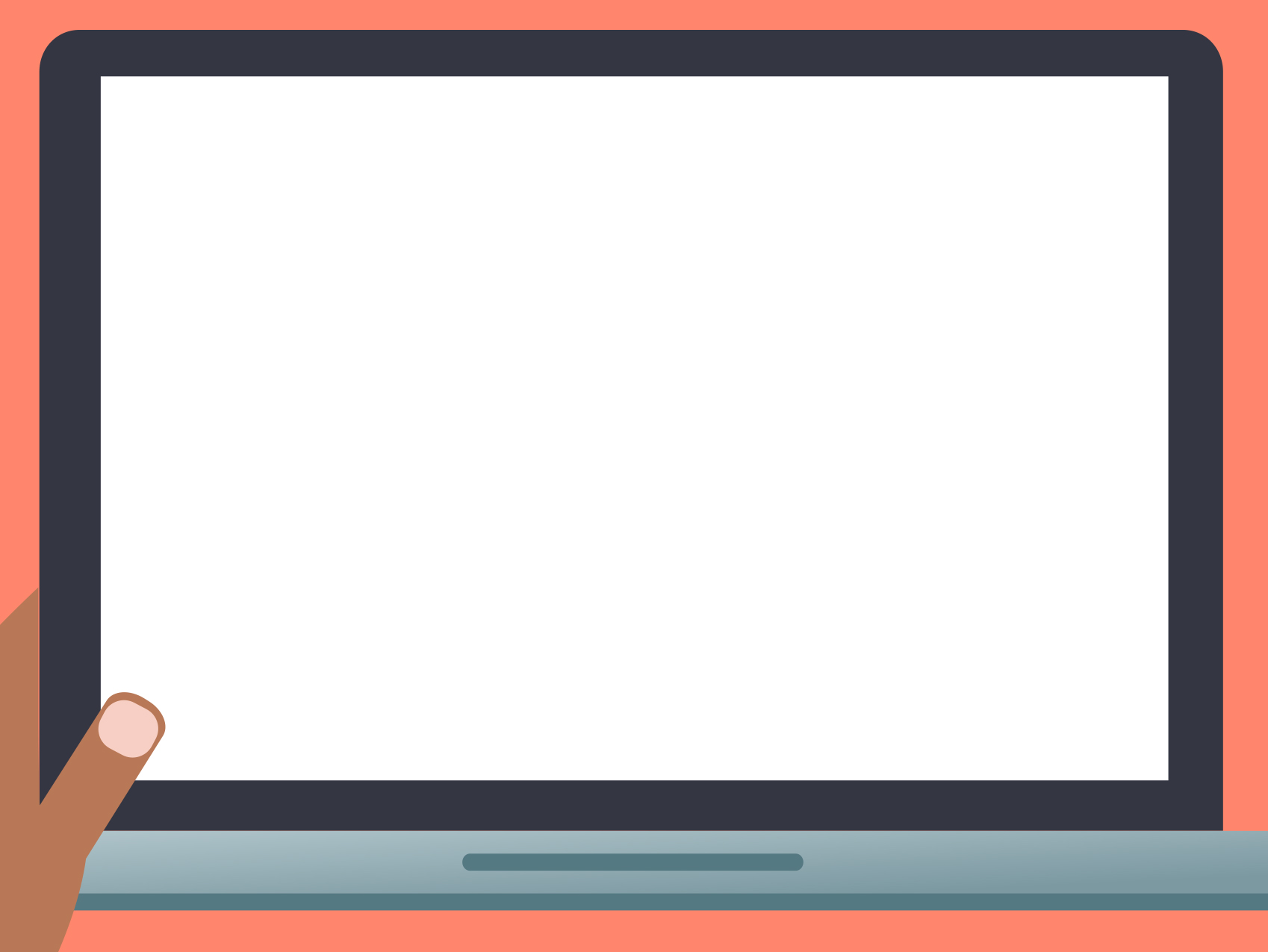 Universities have a points table linked to school-leaving results. Wits University uses this example.
Find out how universities calculate the Academic Points Score or APS.
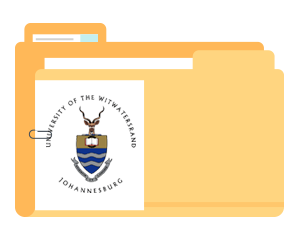 University of the Witwatersrand (Wits)
Admission requirements (NSC). Humanities – BEd
http://www.wits.ac.za/academic/health/students/prospectivestudents/9134/entry_requirements.html
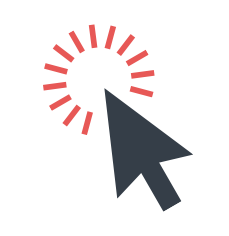 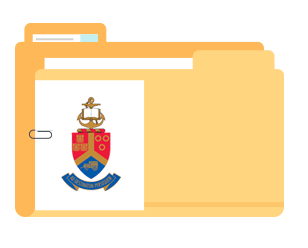 University of Pretoria
Undergraduate brochure 
General Information.
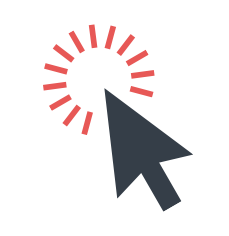 http://www.up.ac.za/media/shared/6/ZP_Files/undergraduate-brochure-2015.zp49297.pdf
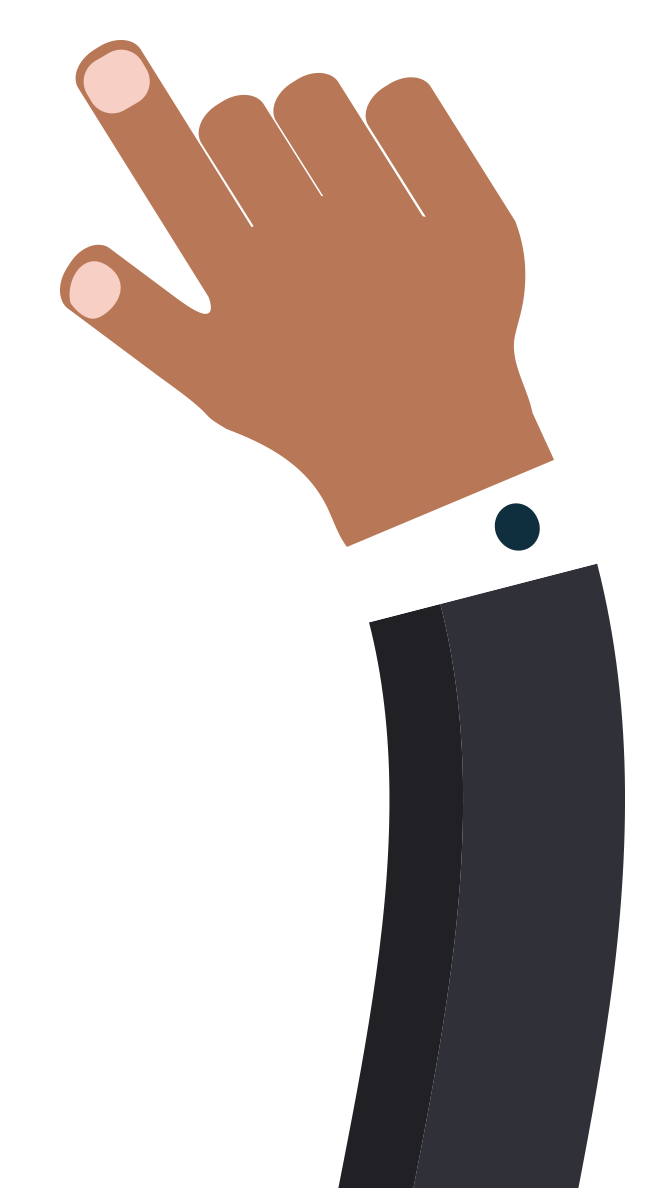 http://www.wits.ac.za/academic/health/students/prospectivestudents/9134/entry_requirements.html
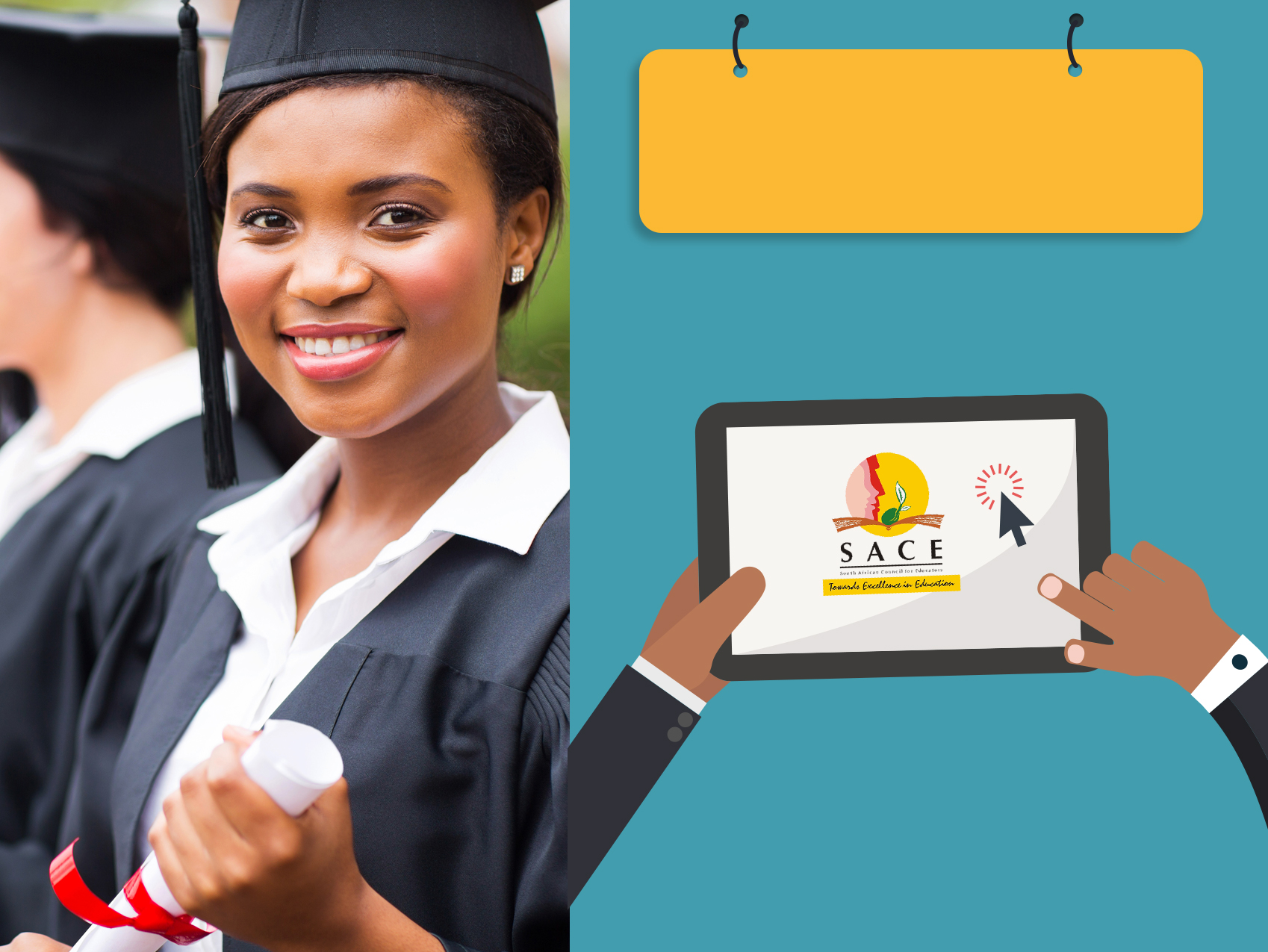 When you have successfully completed the BEd programme you have achieved teaching status.
You can now register as a teacher with the South African Council for Educators.
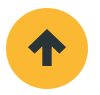 http://www.sace.org.za
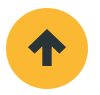 Now you can apply for a teaching post in South African schools.
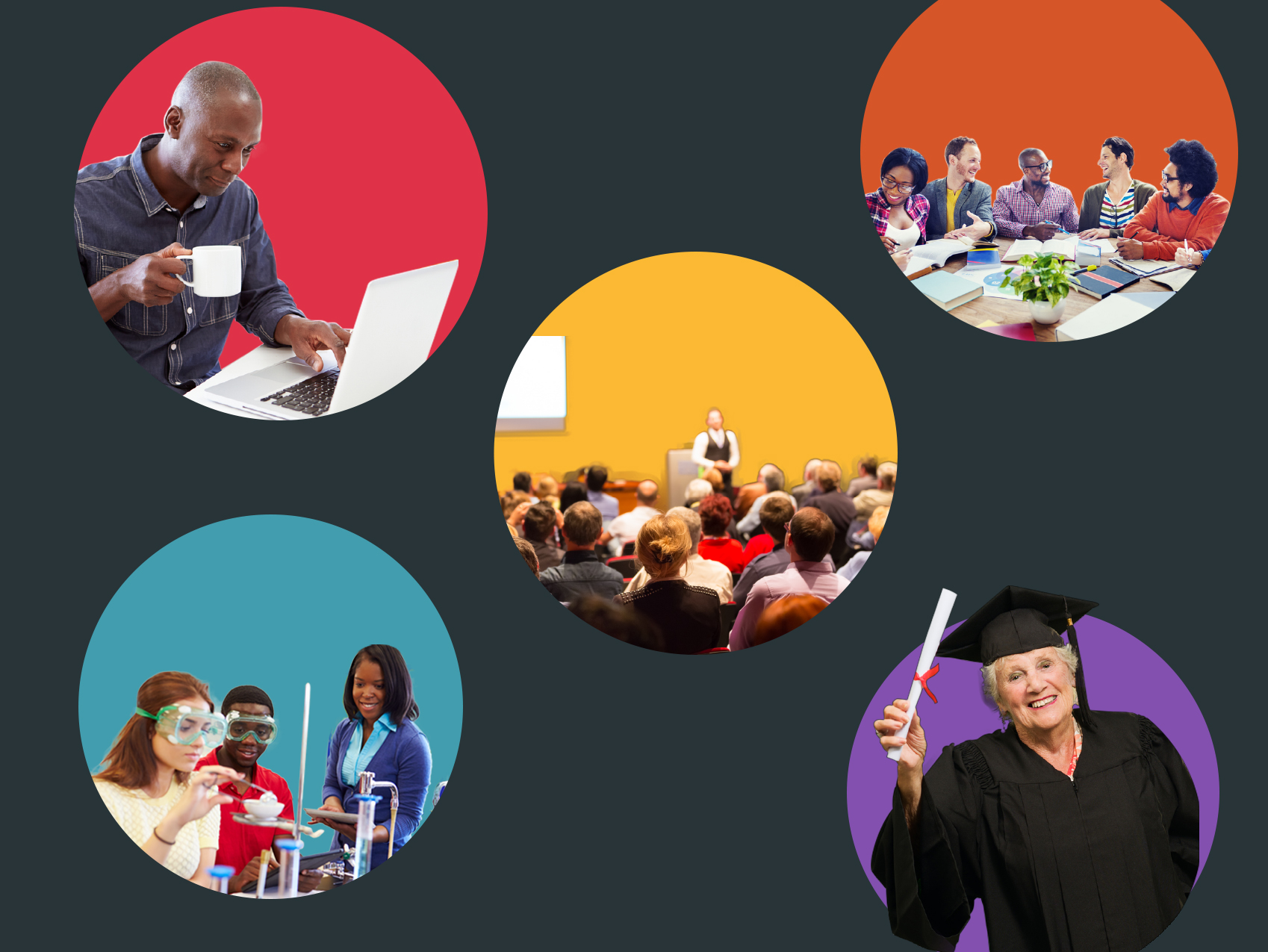 Teachers share information and support one another.
As professionals teachers continually improve their competence and practice.
Teachers engage with online information.
Teachers participate 
in workshops and conferences.
Teachers continually reflect on their teaching practice.
Teachers enrol for specialized and postgraduate programmes.
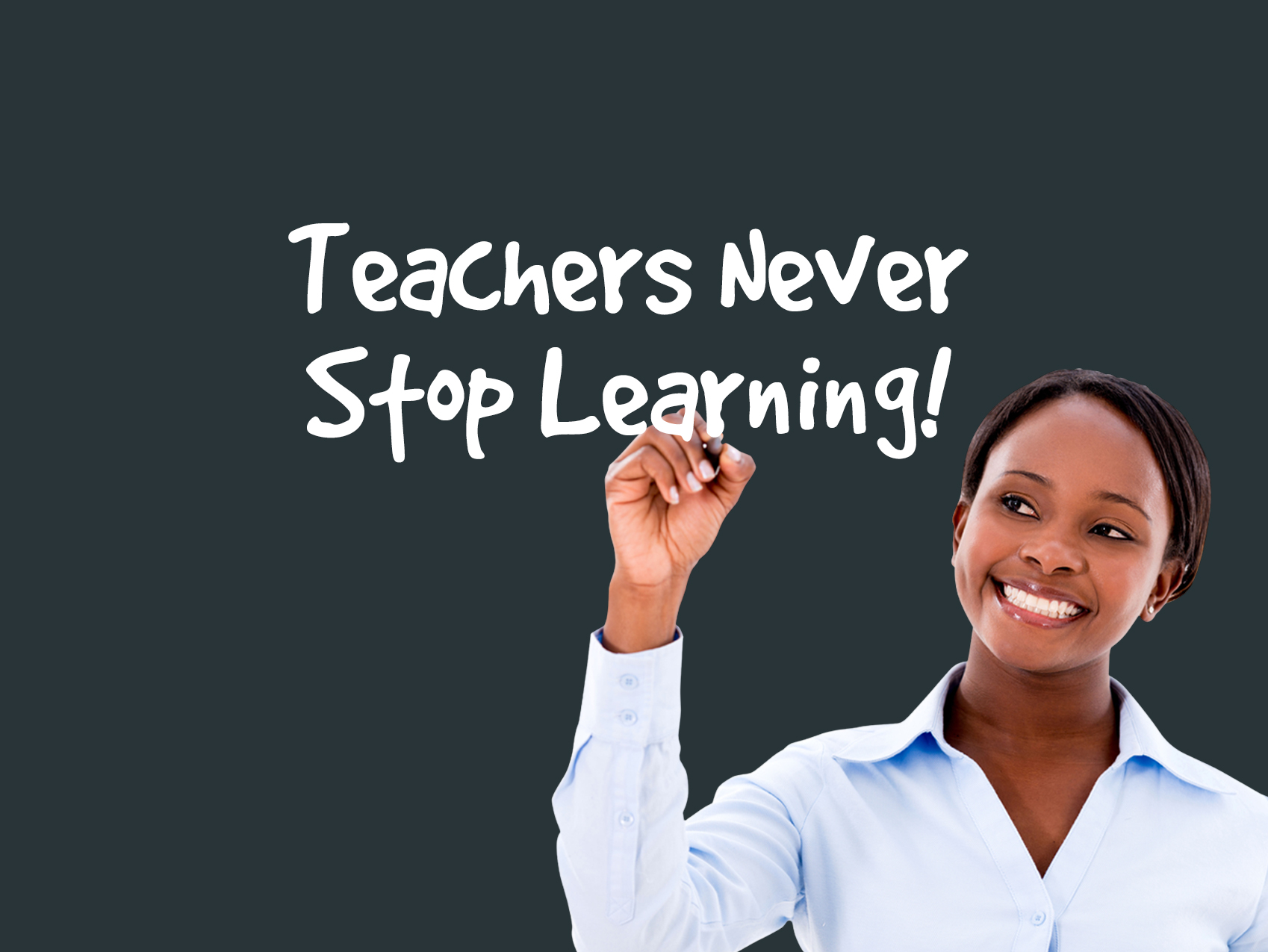